Rialto and Book Purchasing
Successes, Failures, and Uncharted Territories
Jennie Mezick, Head of Assessment Programs and Collection Strategy
Molly Royse, Humanities Librarian
Gail Williams, Collections Evaluation Specialist

University of Tennessee Libraries
Topics Covered in this Presentation
01
UTK's context for using Rialto
02
What we love about Rialto
03
What we wish for Rialto to improve
04
Selection plans
01
What is Rialto?Why is UTK using it?
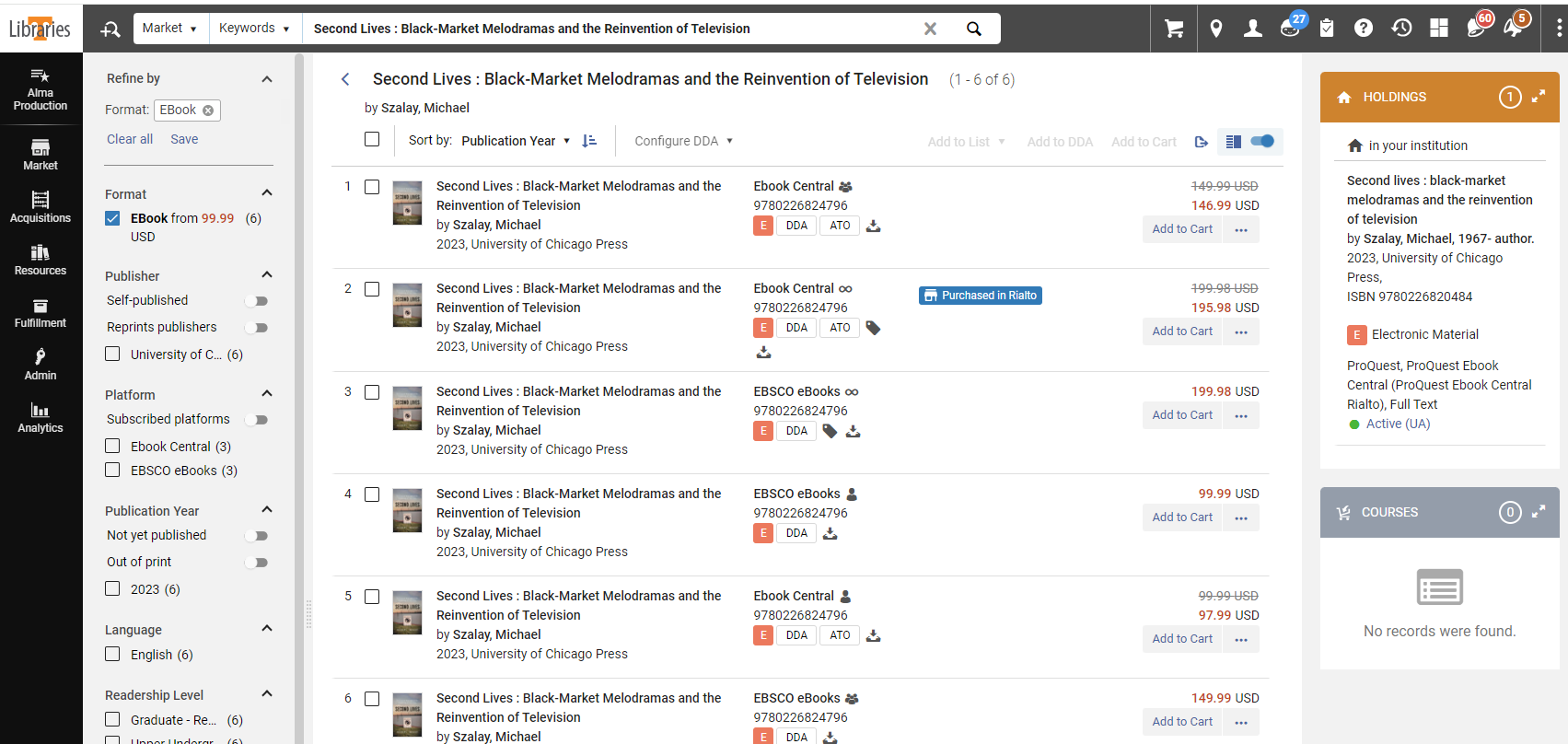 02
A Few of Our Favorite Things
A Selector's Perspective
(a)  User friendly and easy to adopt 
(b)  Regular release of updates
(c)  Key information in selection results
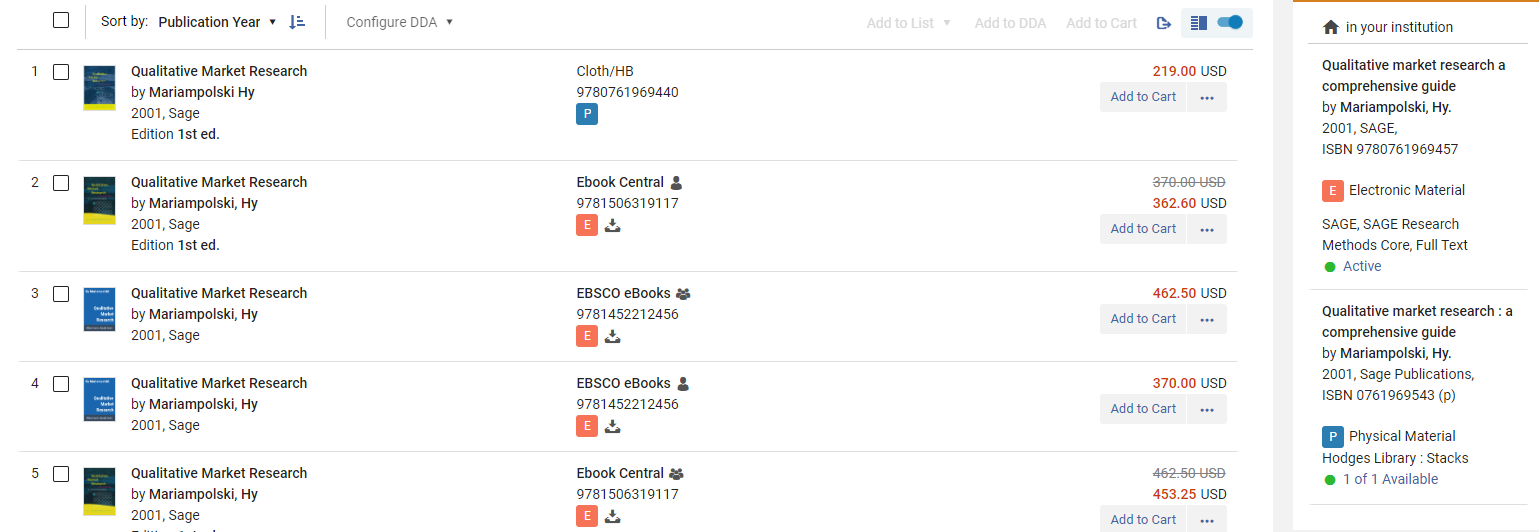 (d)  E-book previews
(e) Order templates
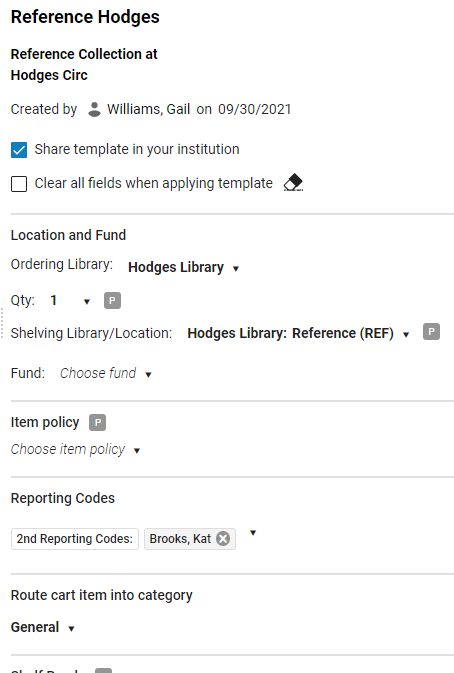 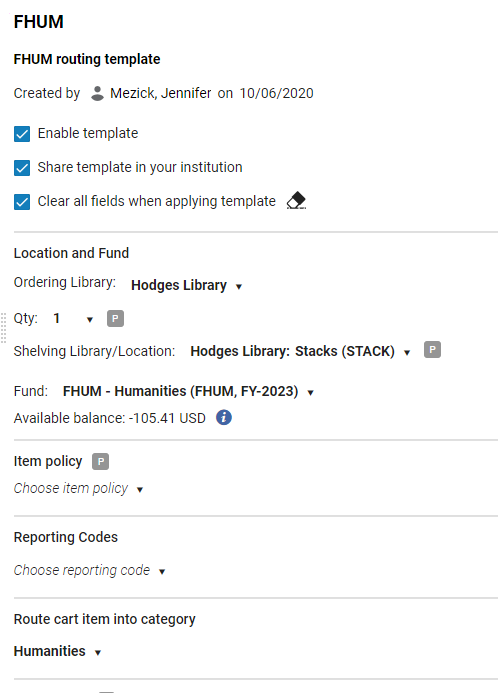 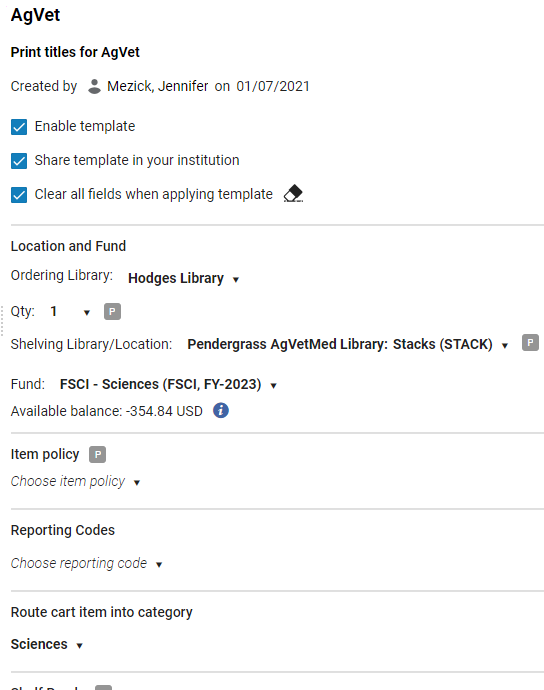 (f)  Note to the approver
(g) Interested user features
(h) Order history & order timeline
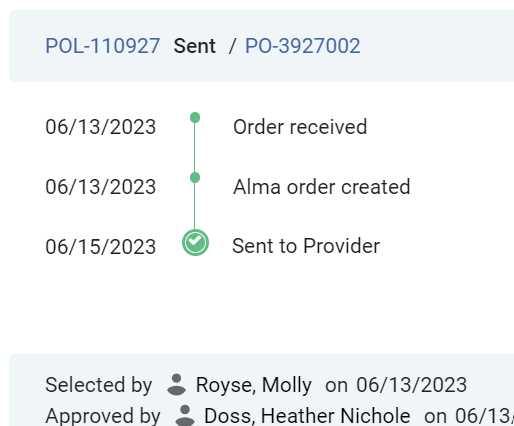 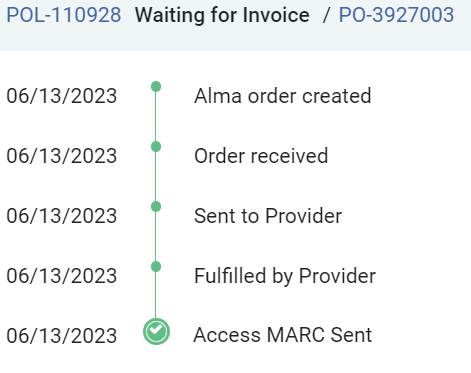 (i)  Real-time Alma information
(j)  Facets
(k) Lists are easily created
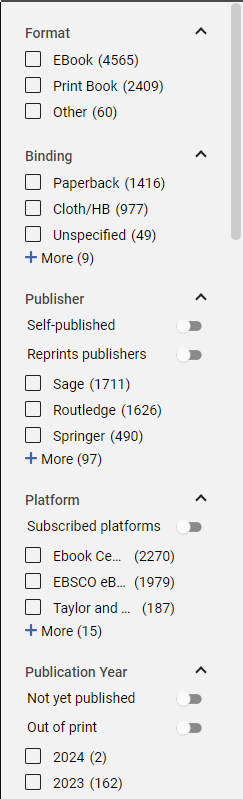 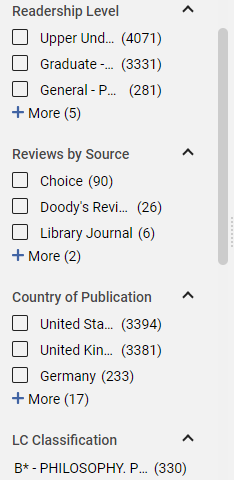 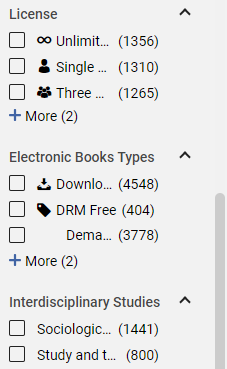 Support and Workflow Flexibility
(a) Automated order line creation in Alma
(b) Routing options for orders
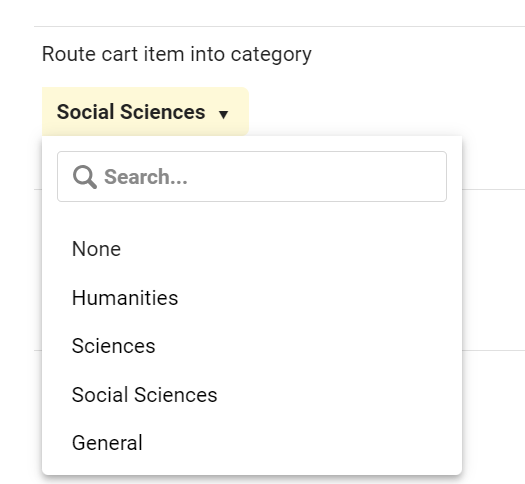 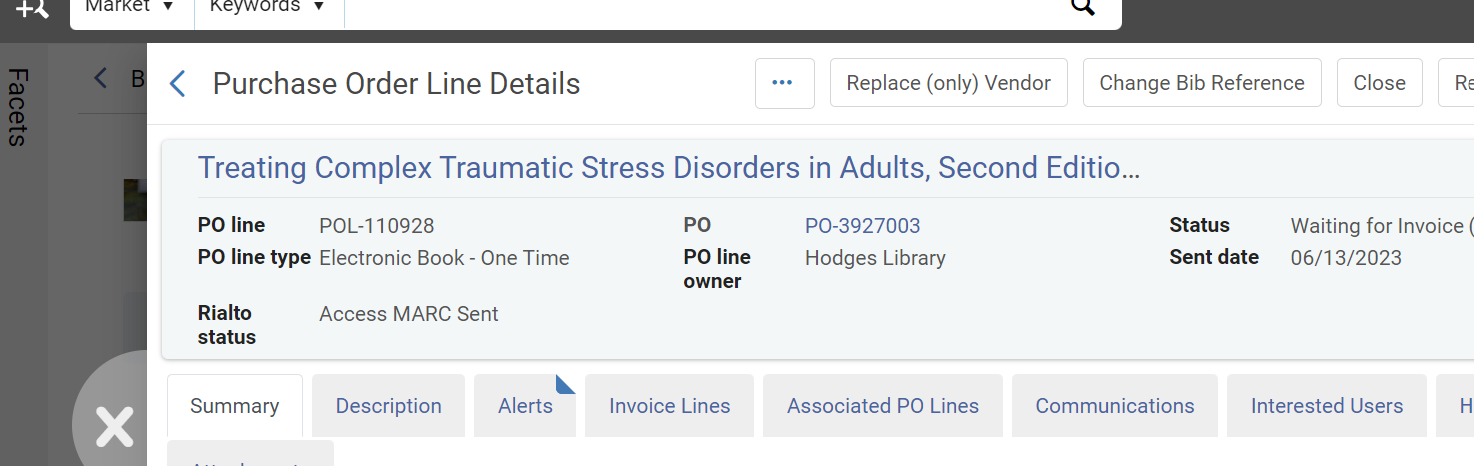 (c) Quick turnaround for e-book access
(d) Discounted price
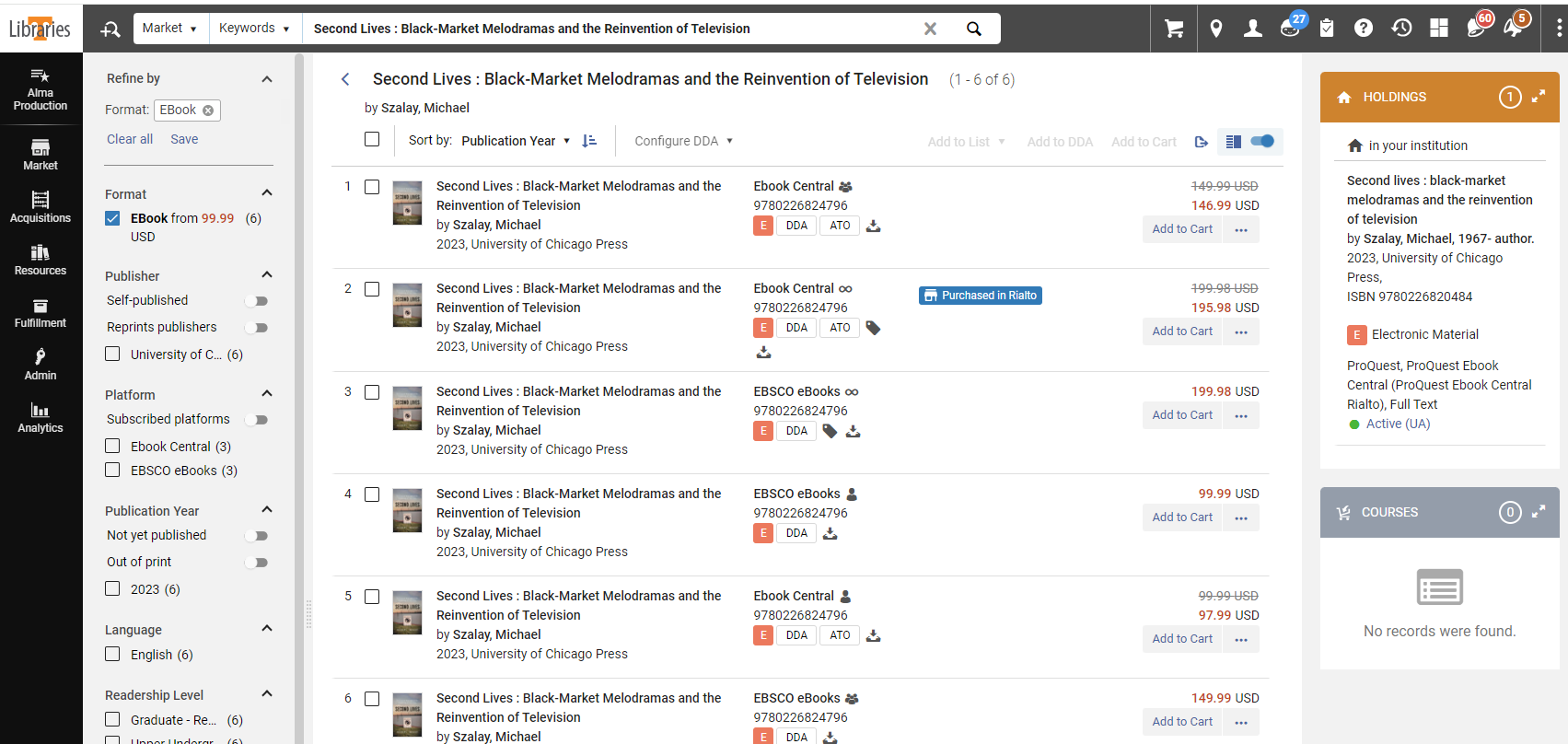 03
Room for improvement
More Complete Title Information
(a) Certain metadata pieces:  series, various editions, ISBNs
(b)  Additional information about a title such as awards, etc.
Fulfillment
(a)  Display more accurate availability information (Example: Out of print & out of stock status is not evident).
(b)  Improve display of which item in results list we own, if there is more than one item available for purchase  (Example on next slide).
Holdings Example
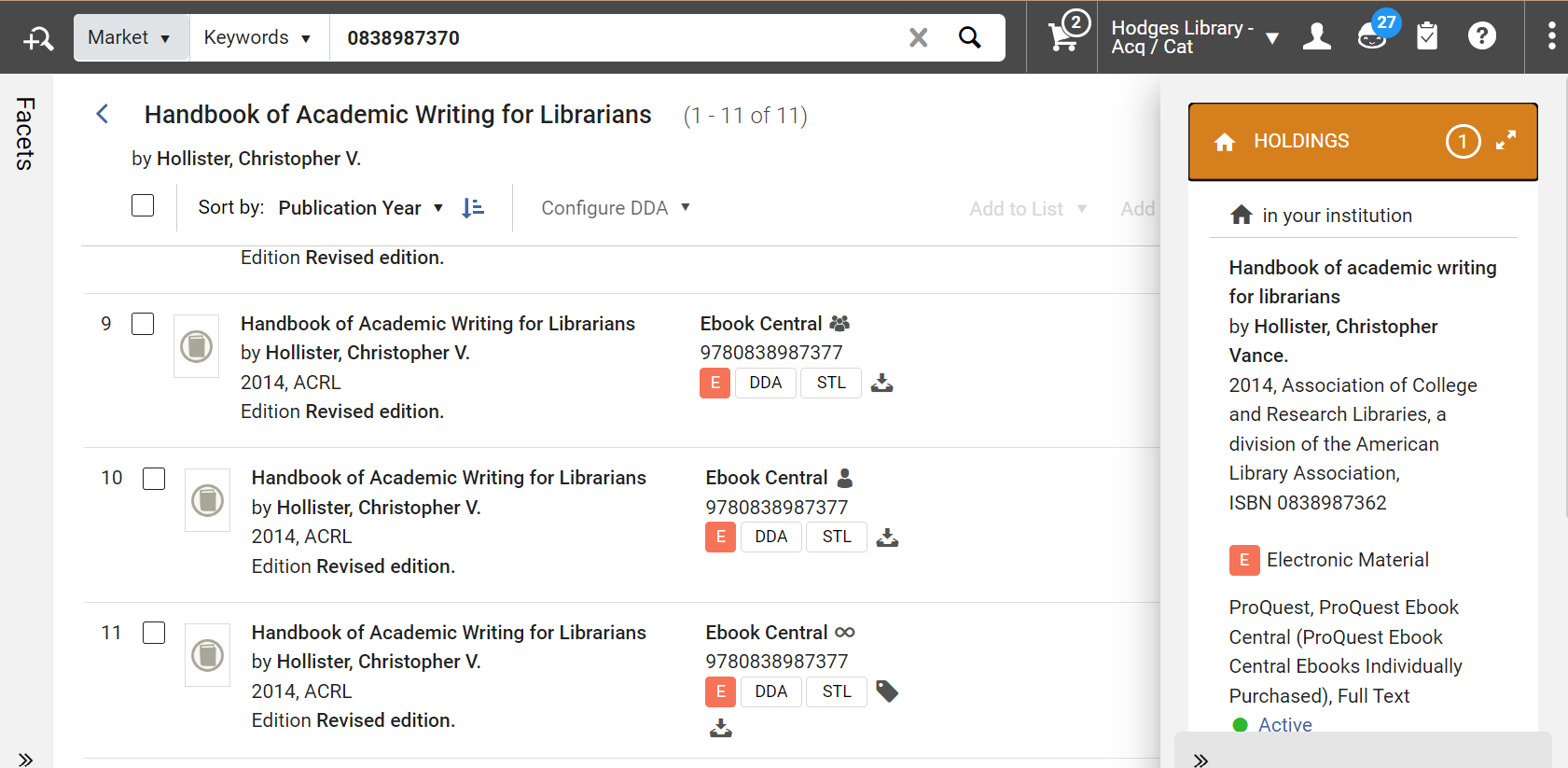 Fulfillment
(c)  Rialto automatic cancelation of backorders – more consistency needed in notification process
(d)  Automatic Cancelations – Provide an added status feature for "Expiring Soon"
(e) E-book upgrades – Provide option to select & order in Rialto
(f) Other material types
System Communication
(a) Provide accurate info for order rejections  
(b) Provide a way for rush orders to be prioritized
(c) Leverage analytics for reporting and decision making
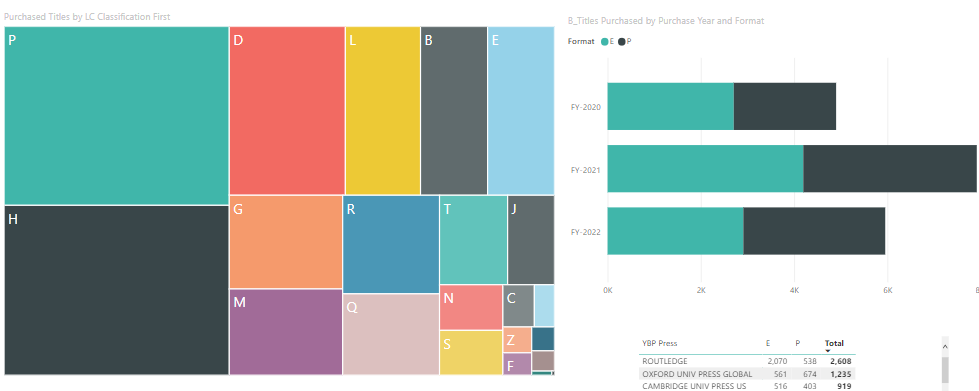 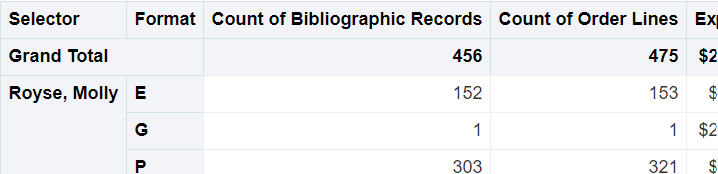 04
Selection Plans 
Rialto's version of approvals
Selection Plans
Traditional Approvals
Titles selected based on matching criteria to metadata and AI technology

User controls criteria for purchasing in Rialto

Adjustments to criteria are immediate


User can test criteria and adjustments as setup occurs

User sets price caps and controls spending
Titles selected based on matching criteria to metadata for titles profiled by people

User submits criteria for purchasing via document

Adjustments to criteria can take weeks to months

Users receive retroactive reports to test setup and adjustments

Very little spending control
Selection Plan Use Cases
(a) An alternative to traditional approval plans
(b) Replacement for traditional standing orders
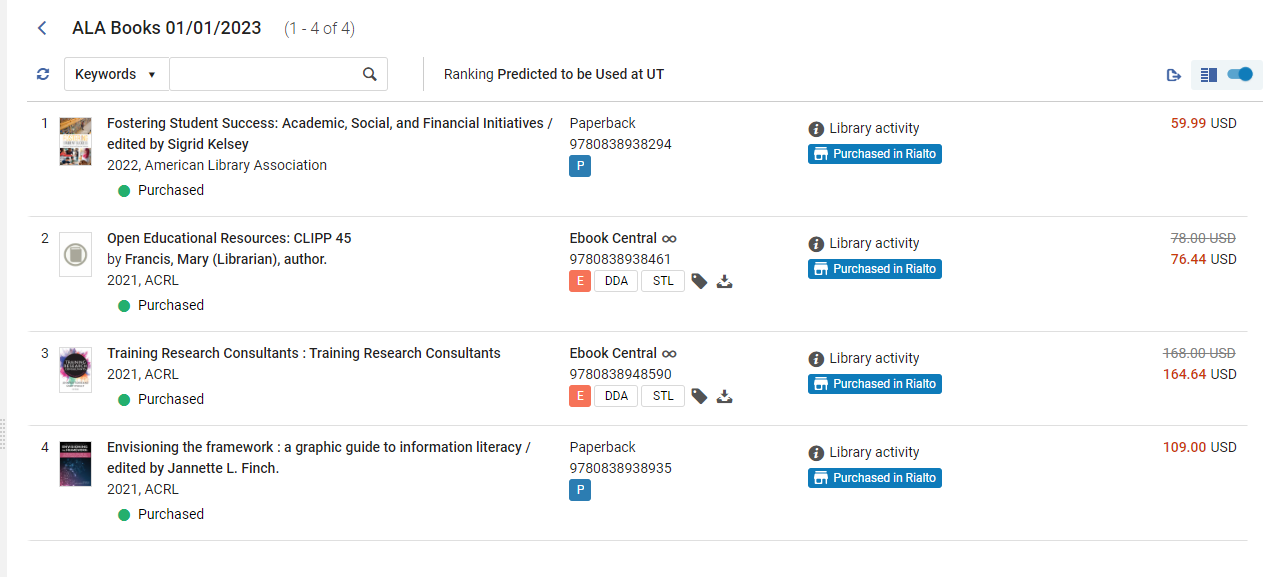 Selection Plan Questions
(a) What titles are received on selection compared to current approvals?
(b) How do popularity metrics impact diversity of titles received?
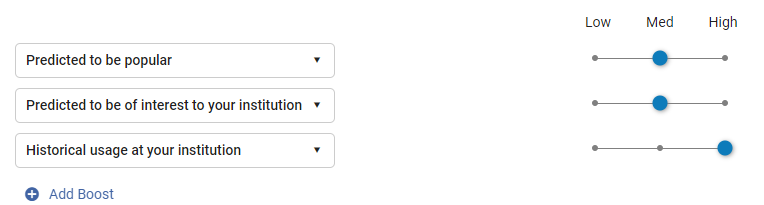 Thanks!
Any questions?
jamezick@utk.edu
mroyse@utk.edu 
gailw33@utk.edu